Leadership Workforce and Capacity Issues
Joanne Pitt 
SDCT Conference Warwick March 2025
1
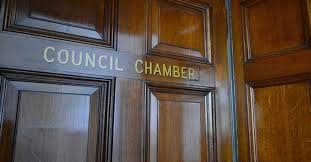 Just a little bit going on
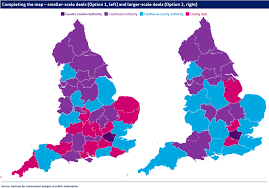 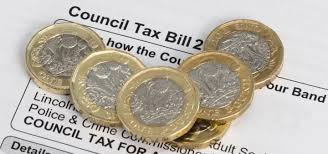 Copyright © CIPFA 2022 protected under UK and international law
2
Pressure on an already struggling workforce
Retention Crisis: Many local governments are struggling to retain employees, with increased rates of quitting and retirement
Labour Shortages: There is a significant shortage of workers, particularly in critical areas
Recruitment Difficulties: Attracting new employees is challenging due to competition and lack of attractiveness of the sector 
Ageing Workforce: Many local governments have an ageing workforce, especially in key technical professions
Compensation Issues: Competitive compensation remains a challenge, with many local governments struggling to offer salaries that match those in the private sector
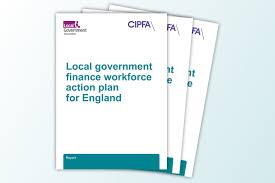 Copyright © CIPFA 2022 protected under UK and international law
3
Local Government Workforce Development Group 

Led by MHCLG - Jim McMahon Minister of State for Local Government and English Devolution in the United Kingdom
Nationally recognized challenge
Work streams
Copyright © CIPFA 2022 protected under UK and international law
4
Action Plan themes
Copyright © CIPFA 2022 protected under UK and international law
5
EFS Assurance Reviews  – examples of capacity and skills challenge
Stoke on Trent – finance team does not have the capability and capacity 
Cumberland Council – significant capacity issues within the finance function 
Bradford City Council – Culture challenges regarding attitude towards financial sustainability 
Cheshire East Council – Finance service skills are not sufficient for the agenda 
Middlesborough Council – Finance team does not have the capability and skills 
Somerset Council – Difficult to see enough skills retained to drive through transformation 
Southhampton City Council – Lack of financial capacity  in the organisation
Copyright © CIPFA 2022 protected under UK and international law
6
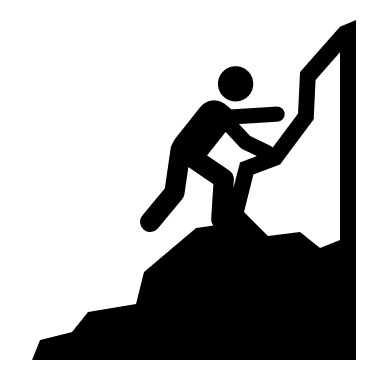 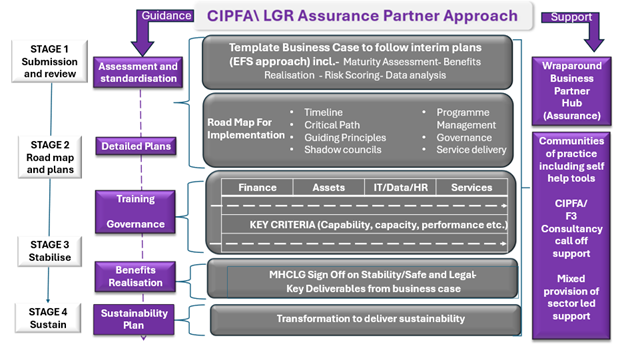 Skills and capacity needs
Possible approach to Local Government Reorganisation
Examples of capacity and capability  needed during reorganisation – looking ahead to new authorities
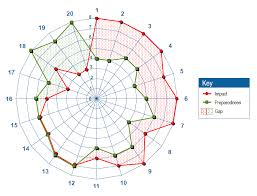 MTFS assumptions re inflation, growth etc 
Council Tax harmonisation 
Business rates 
Fees and charges harmonisation 
Capital programme and associated financing
Risk profile and risk appetite
Building the right culture – what does it take
A More Collaborative Working Culture
Implementation of agreed actions
Dissemination and staff training
Approach:
Diagnostic to establish constraints to effective working
Workshops with selected staff
Key tasks
Prepare training materials
Work with Finance and Directorates to develop revised approach
Raise awareness of changes made
Consultation with project board to prioritise the changes required
Consult with Finance and project board on proposed changes
Training
Testing and implementation of proposed changes
Training and dissemination of guidance
Deliverables:
confirmation of changes made
Agreed action plan
:
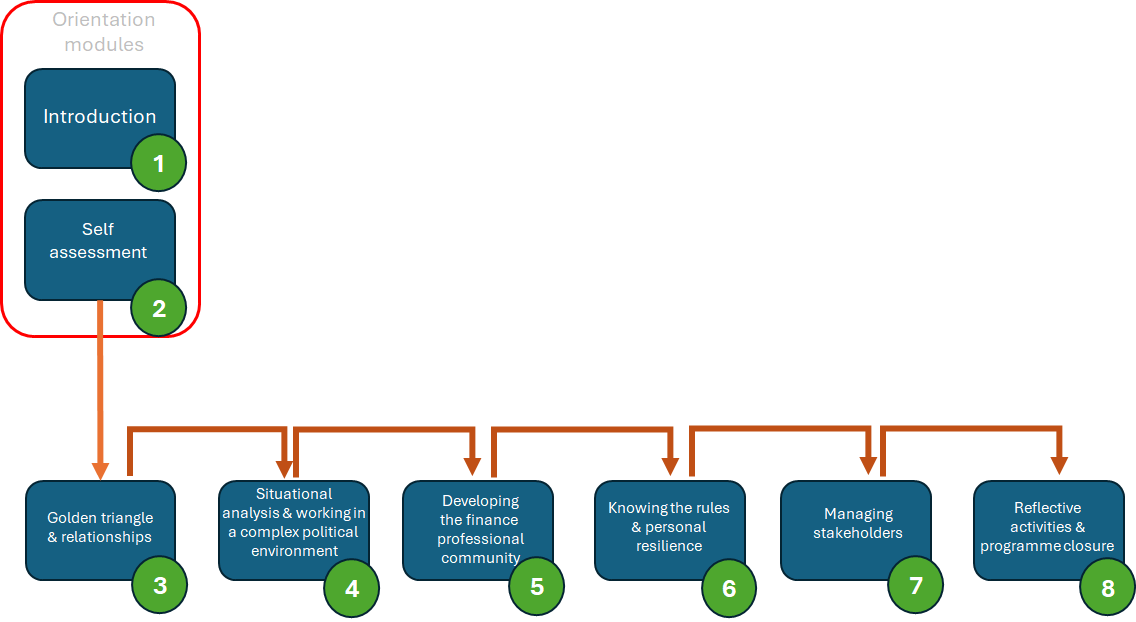 Progress being madeBuilding the pipeline for new CFO’s
Copyright © CIPFA 2021 protected under UK and international law
Progress being made Improving recruitment from outside the LA sector
Copyright © CIPFA 2022 protected under UK and international law
11
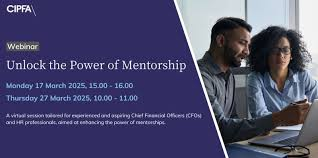 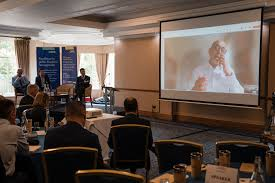 Copyright © CIPFA 2022 protected under UK and international law
12